1) What is one more than 19?


2) 16 + ? = 20


3) How many?


4) These are number bonds to ___
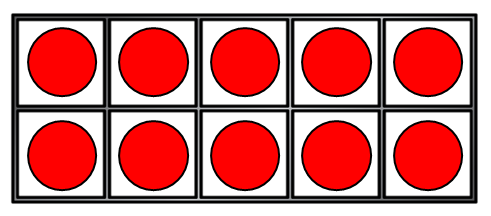 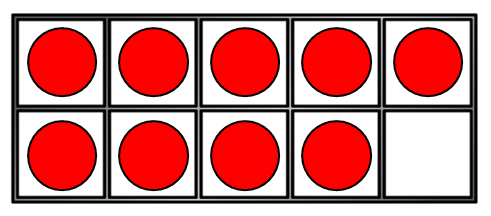 6 + 2
3 + 5
1) What is one more than 19?


2) 16 + ? = 20


3) How many?


4) These are number bonds to ___
20
4
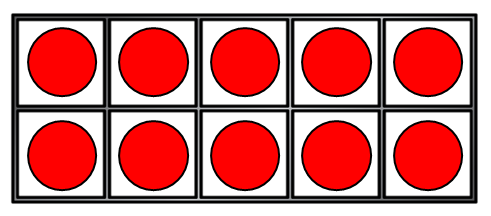 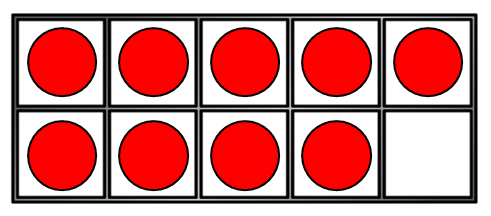 19
8
6 + 2
3 + 5
Using number bonds
7 + 2 =
9
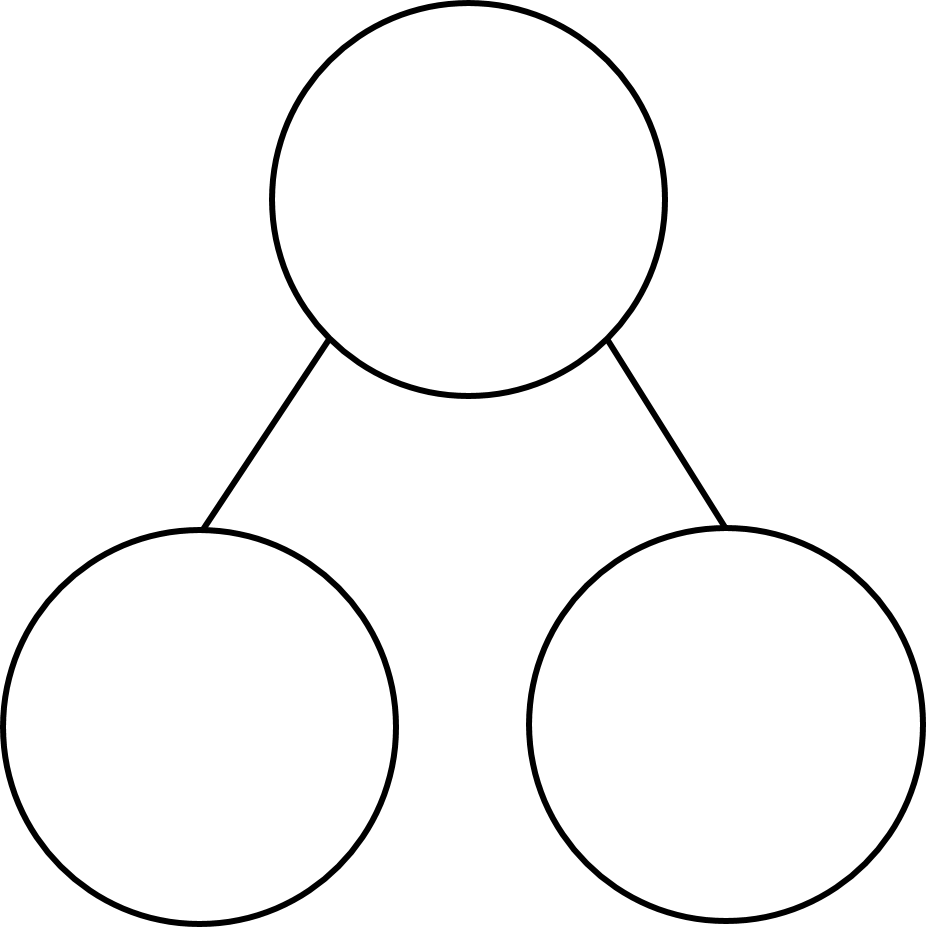 9
2
7
7 ones  +  2 ones
is equal to 9 ones
Using number bonds
17 + 2 =
7 + 2 =
19
9
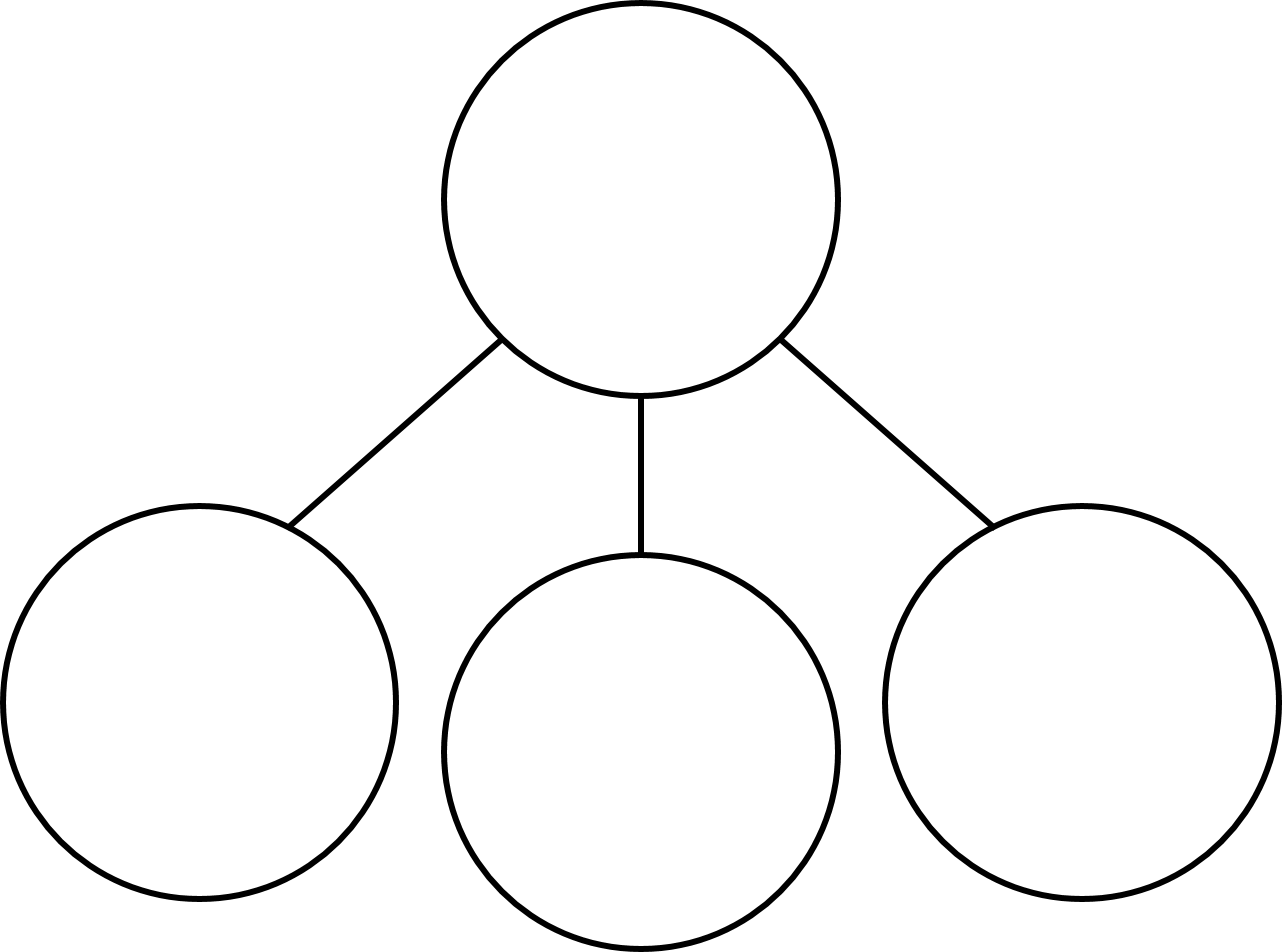 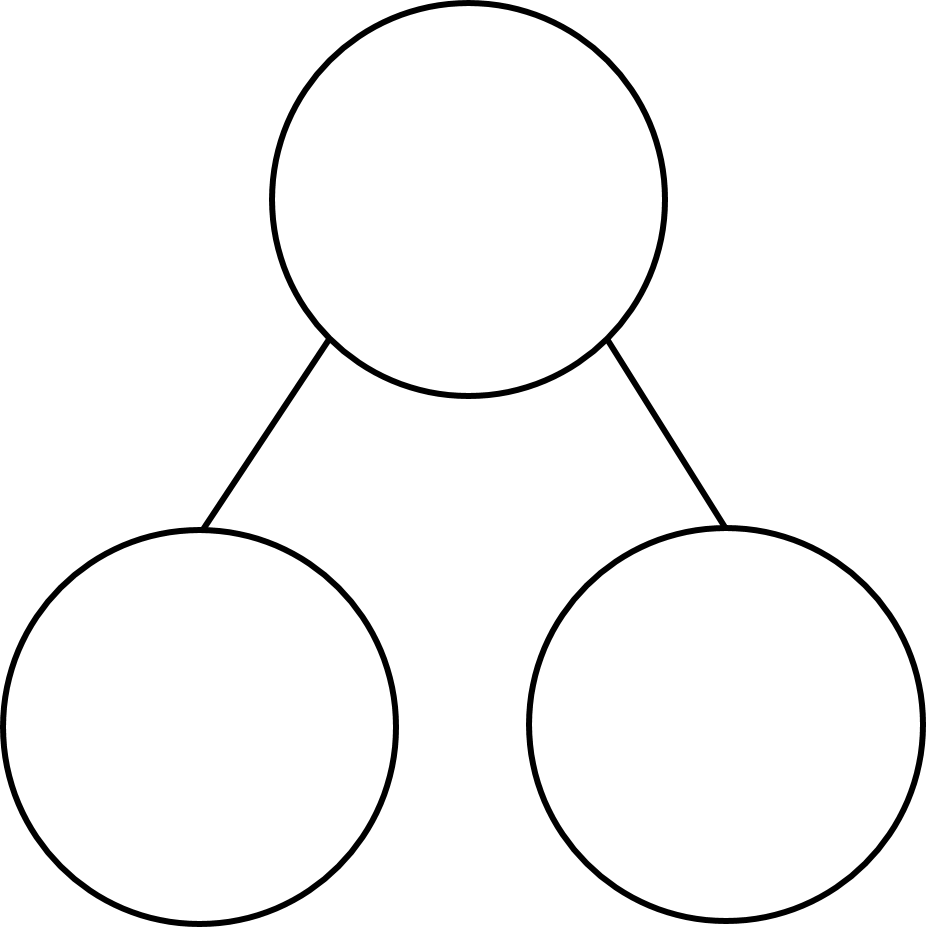 19
9
2
10
2
7
7
1 ten  +  7 ones
7 ones  +  2 ones
add      2 ones
is equal to 9 ones
1 ten  +   9 ones
How can we partition 17 into tens and ones?
Using number bonds
13 + 3 =
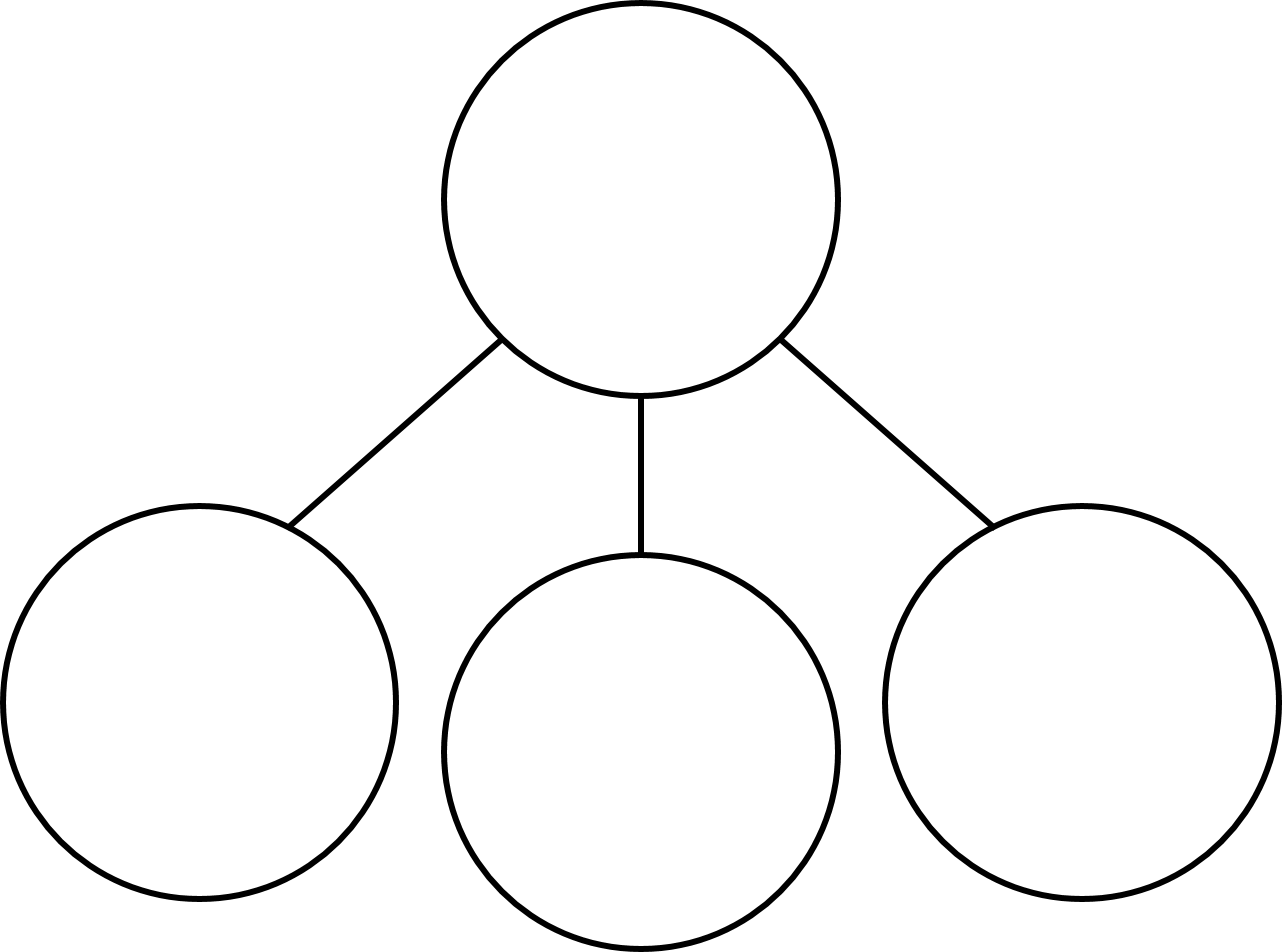 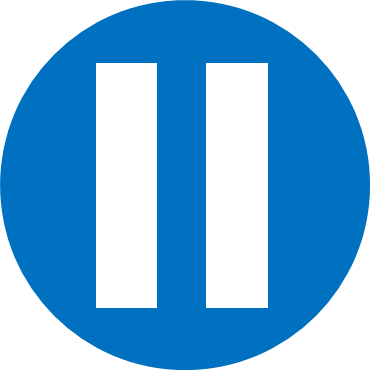 Have a think
16
3
10
3
add  3 ones
1 ten  +  3 ones
1 ten  +   6 ones
How can we partition 13 into tens and ones?
I know 
my number bonds to 10!
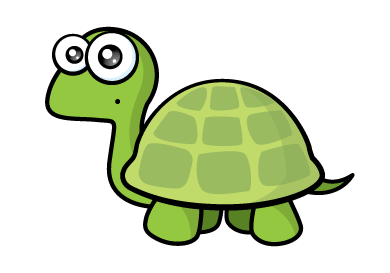 6 + 4 = 10
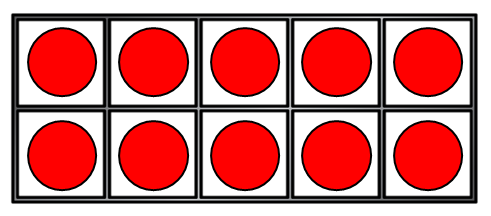 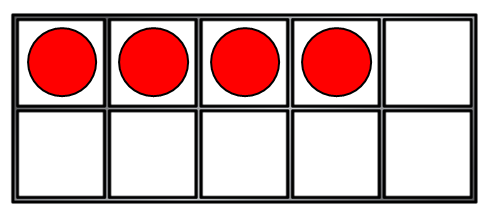 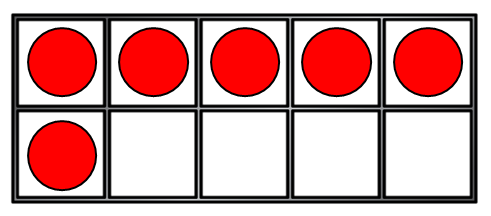 16 + 4 = 20
6 + 14 = 20
Then you know lots of
the number bonds to 20!
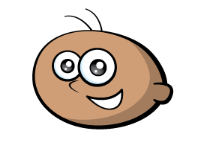 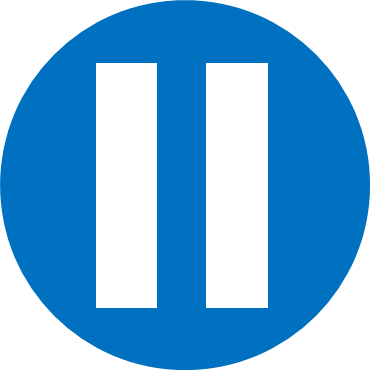 Have a think
If…
4 + 3 = 7
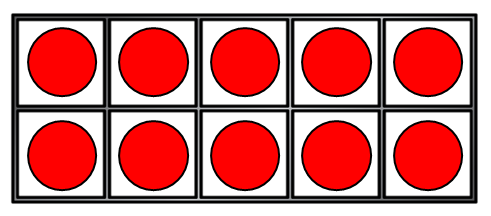 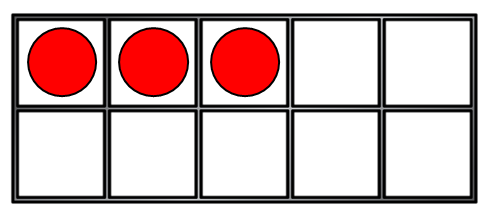 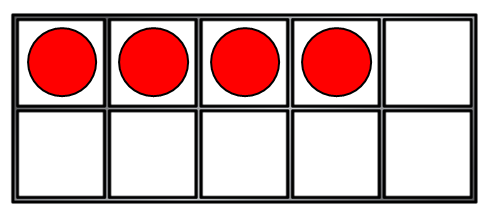 Then…
17
14 + 3 =
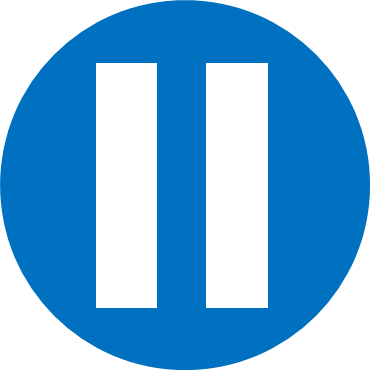 Have a think
If…
4 + 3 = 7
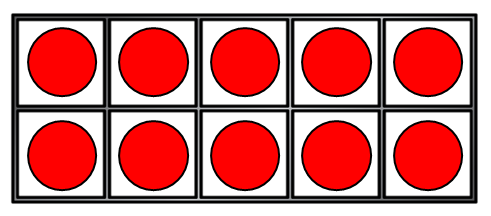 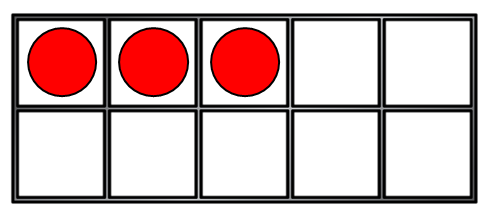 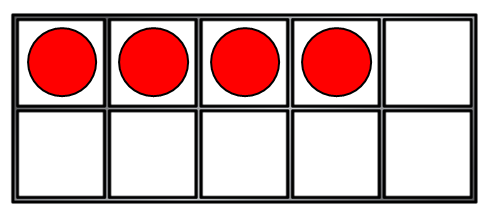 Then…
17
4 + 13 =
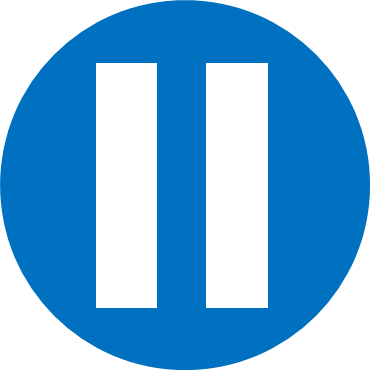 Have a think
If…
Then…
19
16 + 3 =
6 + 3 = 9
18
14 + 4 =
4 + 4 = 8
17
12 + 5 =
2 + 5 = 7
17
15 + 2 =